NATIONAL  ACCREDITATION  BOARD FOR  TESTING  &  CALIBRATION LABORATORIES
Chandani   Borad
Bhakti   Saliya
Urvisha   Jagani 
Hetal   Vadaliya
NABL
National Accreditation Board for Testing and Calibration Laboratories
Under QCI of Government of India
The accreditation to testing and Calibration laboratories are granted in accordance with ISO/IEC 17025: 2005 and medical testing as per ISO 15189:2003.
General information
NABL web site www.nabl-india.org/
 How to find ISO 15189:2007 https://www.iso.org/standard/42641.html
 How to find  ISO  15189:2012 https://www.iso.org/standard/56115.html
 How to find  NABL-112
   www.nabl- india.org/nabl/file_download.php?
     filename=201207131010-NABL-112...
How to find NABL Document
www.nabl-india.org/ 

                    Publication(home page)
                                                
NABL document 
                (all  list )
      153 Application form for medical testing
                                                       laboratories
      208 Pre-Assessment Guidelines & forms
ISO of Different category
ISO15189 - How  to Manage  Quality  of  Medical  Laboratories
ISO9000 - Definition  of  Quality Management
ISO9001 - How  to  Manage Quality  of Any
                                                                    System
ISO17025 - How to  Manage Quality  of           Testing & Calibration of  Laboratories
Full forms
QCI – Quality  Council of India
NABL – National Accreditation board for testing and calibration laboratories.
NABH -  National Accreditation board for hospitals and health care providers.
MRA – Mutual Recognition Agreement
ILAC – International laboratory accreditation cooperation.
APLAC – Asia pacific laboratory accreditation cooperation.
LIS – laboratory information science.
IQC – Internal  quality control.
EQAS – External quality assurance scheme.
ILC – Inter  Laboratory Comparison
ISO – International organization for standardization
13. IEC – International electro-technical commission.
14. WDI – Work Desk Instruction
15. SOP – Standard operating procedures.
16. TRF – Test Request Form
TAT – Turn around time.
CLIA – clinical laboratory improvement amendment.
CLSI – clinical and laboratory standards  institute.
CV – Coefficient of variation
SD – Standard  Deviation
TE  - Total Error
TAE – Total Allowable Error
CAB – Conformity Assessment Bodies 
QM- Quality manager
TM- Technical manager
LD- Laboratory director.
Scope of NABL Accreditation
Testing laboratories

Calibration laboratories

Medical laboratories
Calibration laboratories
Electro-Technical – Electric current, magnetic field  
Mechanical – Speed , Rotation
Radiological – X rays illustration management 
Thermal – Temperature 
Optical – light wave length
Fluid-Flow – flow rate
Medical laboratories
Clinical Biochemistry
Clinical Pathology
Genetics
Cytopathology
Hematology & Immuno-haematology
Histopathology
Microbiology& Serology
Nuclear Medicine  (only in-vitro tests)
MRA
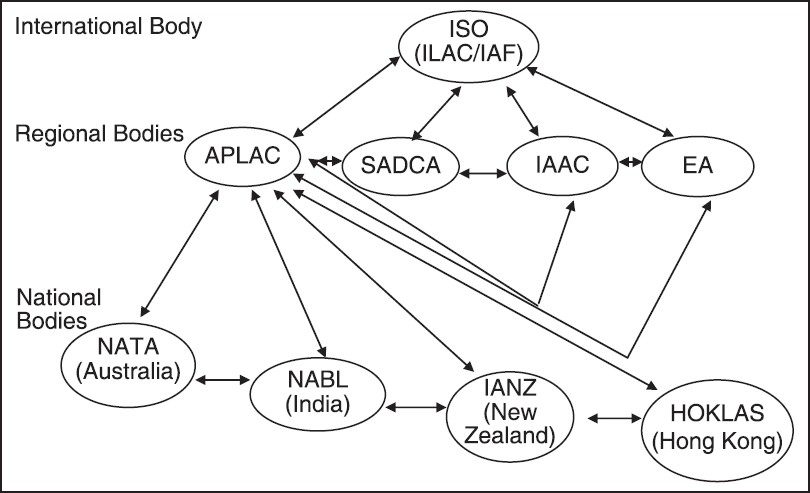 Mutual Recognition Agreement
ISO (ILAC), APLAC and NABL  are interconnected.
ISO,APLAC,NATA & NABL linked to the same standardization (ISO) in testing procedures.
MRA indicate synchronization of standard requirement between all bodies.
Example….
ISO – laboratory personnel should be competent for intended purpose.
NABL – MLT  , B.Sc. , M.Sc
NATA - depend on their respective country criteria.
Information About Laboratory Required by NABL
Testing / Calibration / Medical
Full time / Part time
Fixed / Mobile
Legal identity / status /registration
Name of the CAB
Benefits of Accreditation
Promise to clients about good laboratory practice
National and international recognition
4.   Provides global similarity
5.   Provides comparability in measurements of test results
6.   Doctors can rely on test results
7.   Improve staff motivation for work with system.
8.   Confidence in the event of legal challenge
9.   Saves money by putting system in work for good service.
Preparation of CAB before applying for NABL Accreditation
Appoint quality manager who has done “Internal Auditor Course as per ISO:15189:2012.”
Designate QM, TM & LD
EQAS &  IQC for all parameters
Prepare quality manual and quality system manual 
Preparing SOP and WDI related to different process
Training for all laboratory personnel.
ACCREDITATION PROCESS
Application for Accreditation   
 (by Laboratory)
Feedback
to 
Laboratory

and

Necessary
Corrective
Action
by
Laboratory
Acknowledgement & Scrutiny of Application 
 (by NABL Secretariat)
)
Adequacy of Quality Manual   
 (by Lead Assessor)
Pre-Assessment of Laboratory                          
 (by Lead Assessor)
Final Assessment of Laboratory                       
(by Assessment Team)
Scrutiny of Assessment Report                             
 (by NABL Secretariat)
Recommendations for Accreditation                  
(by Accreditation Committee)
Approval for Accreditation                                 
(( by Chairman NABL)
Issue of Accreditation Certificate                     
(by NABL Secretariat)
Accreditation Certificate
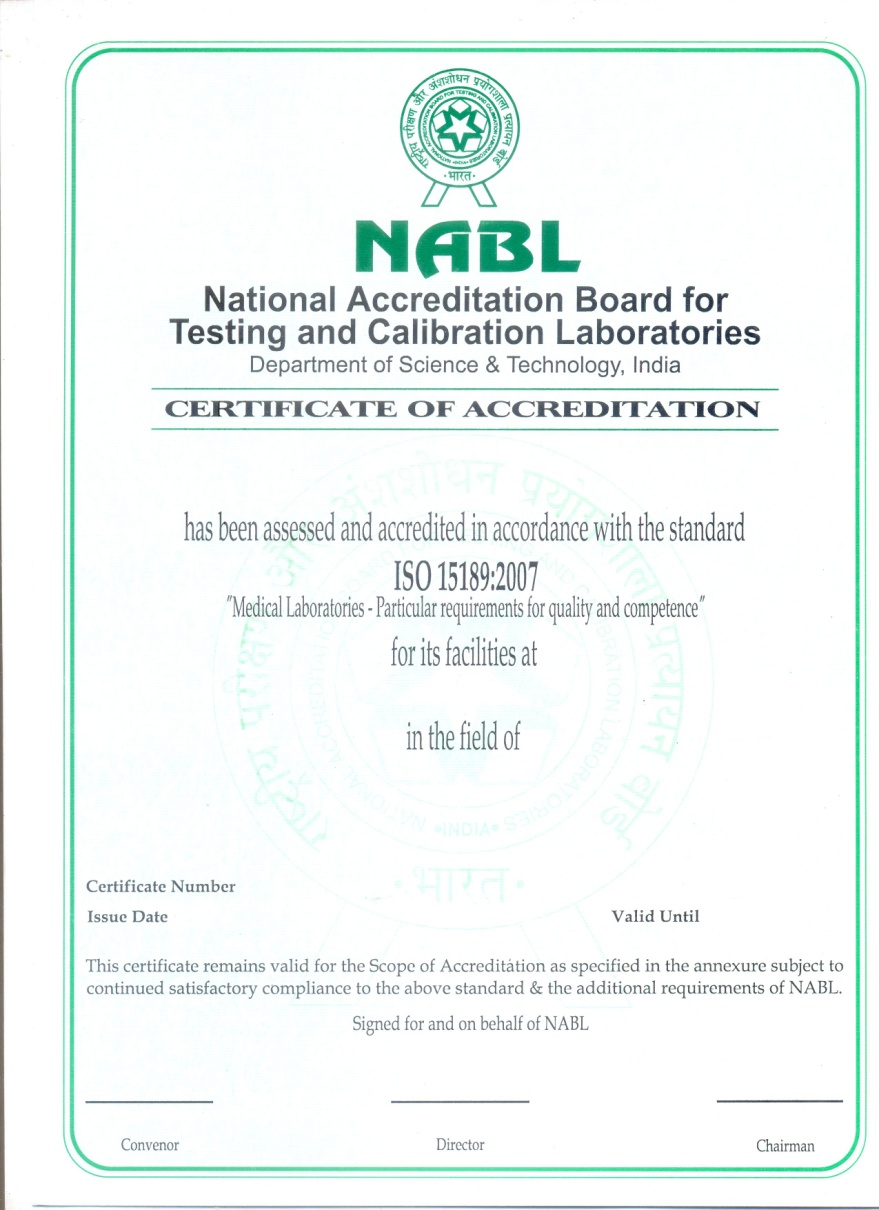 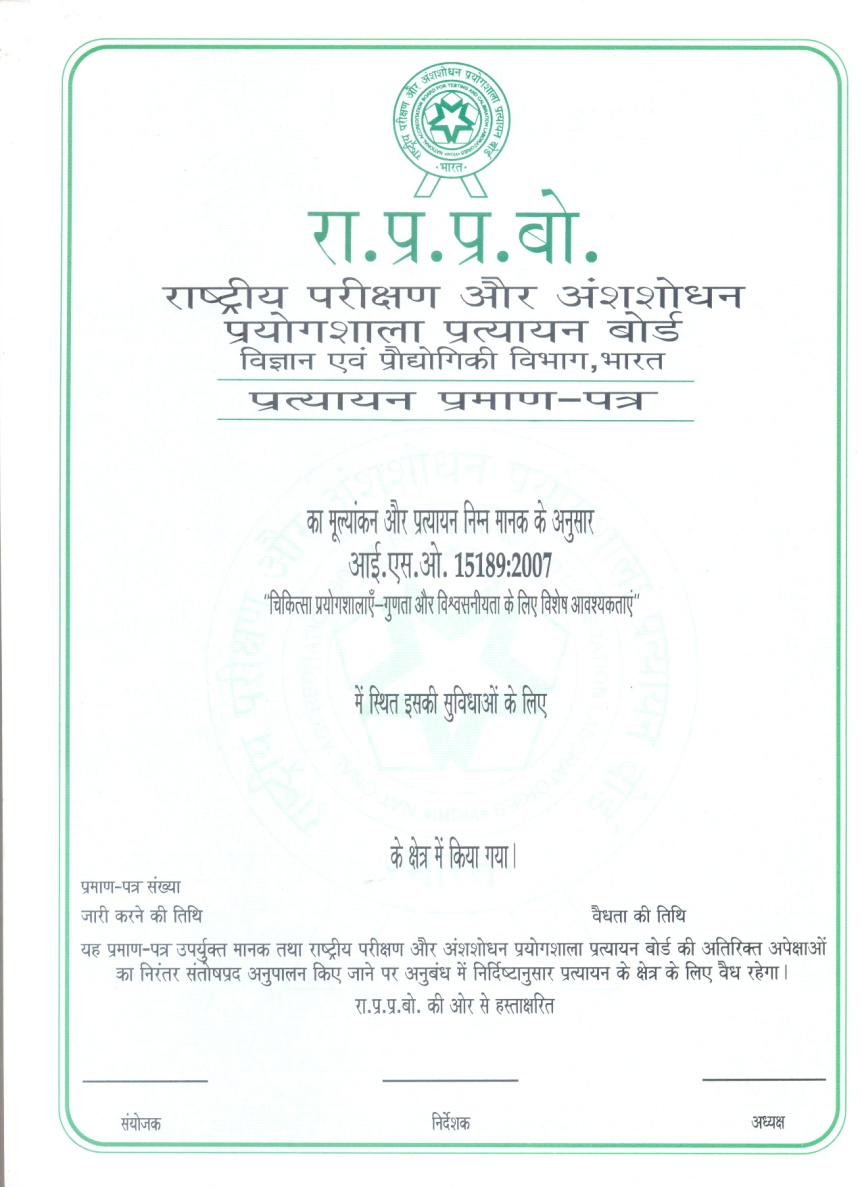 Other definitions
Accreditation
Procedure by which an authoritative body (NABL) gives formal    recognition that an organization (Laboratory)is competent to carry out specific tasks .
 Quality
Degree of fulfillment of specific characteristic with specific criteria.
For Glucose, Total allowable error as per CLIA is <10%
Biochemistry laboratory has TE of  5% for glucose
Quality Management System
QMS is to direct and control an organization to maintain quality.
It is document to control and  direct all process like the pre-examination, examination and post-examination processes. 
 Quality policy
Overall intentions and direction of a laboratory related to        quality
Formal promise
“New Civil Hospital Laboratory Services Surat” (NCHSLS) is committed to provide accurate, reliable and timely medical laboratory services.
Inter laboratory comparison
To compare test value with other laboratory to check performance and evolution.
For example, 
Compare Glucose value with SMIMER hospital laboratory.
Randox  EQAS programme
In this programme more than 1000 laboratory participate.
Laboratory reports is compare with all this laboratories .
Critical interval
Interval of examination results for test that indicates  an immediate risk to the patient.
Biological reference interval or Reference interval
specified interval of  values taken from a biological reference population.
For example, RBS reference interval = 70-140 mg/dl,
                           Abnormal RBS = > 140 mg/dl,
                           Critical RBS = > 300 mg/dl.
  Documented procedure
 Documentation of specified way to carry out any activity or a process.
For example, documentary procedure for performing ADA test.
Nonconformity
Nonfulfillment of a requirement
For example,
 Internal quality control value for Glucose goes out of 3     SD.
Laboratory technician got needle pick injury during blood collection.
Point-of-care testing (POCT)
Near-patient testing
Testing performed near or at the site of a     patient
 Example : Glucometer
Clauses & Sub clauses
4.1  Organization and management
Guideline about
legal identity
registration of organization
ethical issues
responsibility of different laboratory person.
4.2 Quality management system
 What to write QMS.
document, procedure, WDI, 
 Organization chart
4.3  Document Control	
Labeling and identification of different document.
all documents are identify to include, 
A title,
a unique identifier on each page;
The date of current edition and/or edition number 
Page number to total number
Authority of issue.
4.4  Review of contracts.
It is related to agreement with customer(patient), user     and doctor.
Which test can be done or not done 
Which procedure
when report available  = TAT
how report will be available.
4.5  Examination by referral laboratories
About selection and evolution of referral laboratory.
4.6  External services and supplies
Procedure for how to purchase equipment, consumable reagents.
4.7  Advisory services
About interpretation of result, scientific review.     
4.8 Resolution of complains
Procedure to respond complain and feedback.
4.9 Identification and control of nonconformities(refusal)
     Procedure for identification and immediate action , corrective action, preventive action and authorized person to response NC.
4.10  Corrective action
To eliminate cause of nonconformities.
4.11  Preventive action
For prevention of nonconformities.
4.12  Continual improvement
Add new test, decrease TAT, improve techniques, improvement more specific result.
4.13  Quality and technical records
    records shall include at least the following;
Staff qualifications, training and competency records;
Request for examination 
Records of receipt of samples in the laboratory
Examination results and reports;
Instrument maintenance records, 
Calibration functions and conversion factors;
Quality control records;
Nonconformities identified and immediate or corrective action taken;
Complaints and action taken;
Records of internal and external audits;
Interlaboratory comparisons of examination results;
4.14  Evaluation & Audits
Plan & implement to the internal audits 
Patient& doctors feedback 
Staff suggestion
Internal Audit
Self evaluation of laboratory about technical and management requirement as per ISO 15189:2012 & NABL 112
Risk management
Quality indications
IQC & EQAS
TAT
Sample flow
Reviews by external organization

 4.15  Management review
Management meet with N.C. related to management
Role of management to resolve this N.C.
Discussion about Risk management & Continueal improvement
Technical requirements
5.1  Personnel   
Personal qualification
The laboratory provide training for all personnel :
The quality management system;
Assigned work processes and procedure;
The applicable laboratory information system;(LIS)
Heath and safety, including the prevention or containment of the effects of adverse incidents;
Needle pick injury
BMW management  training
Mercury spillage as well as sample spillage
Fire extinguisher training
Ethics;
Confidentiality of patient information.
5.2 Accommodation and environmental condition
  Staff  facility 
  Patient facility
  Testing facility
  Storage  facility
  Disposal facility
5.3  Laboratory equipments, reagents and consumables.
5.3.1. equipment
          -  calibration
          -  maintenance
5.3.2. reagents and consumer
           - verification
           - validation
           - inventory 
           - storage.
5.4  Pre-examination procedures
 Request form
 Primary collection manual
 Information of patient & users during sample collection.
Sample collection 
Sample transport
Sample reception
5.5  Examination procedure
  About examination procedures.
5.6  Assuring quality of examination procedure
  Related to frequency of IQC and EQAS
  Drawing of L J chart
  Interpretation of L J chart
  Interpretation  of ILC
  Root cause analysis of IQC & EQAS
5.7 Post-examination procedures
    About review  of results
    Storage, retention and disposal  of sample.
5.8  Reporting of results
identification of the examination
identification of the laboratory .
identification of all examinations done by referral laboratory
patient identification and location
Date of primary sample collection
type of primary sample;
Name of procedure,
Results SI units
biological reference range
interpretation of results
Authorized signature
date of the report, and time of release
page number
5.9 Release of results 
    Technical personnel shall be well trained.
    Issues a final report after verifying Results of the  tests.
    Reports records should be maintain for revise.  

5.10 Laboratory information management
    Patients security and confidentiality maintain
    Access to LIS should be restricted.
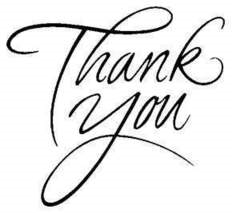